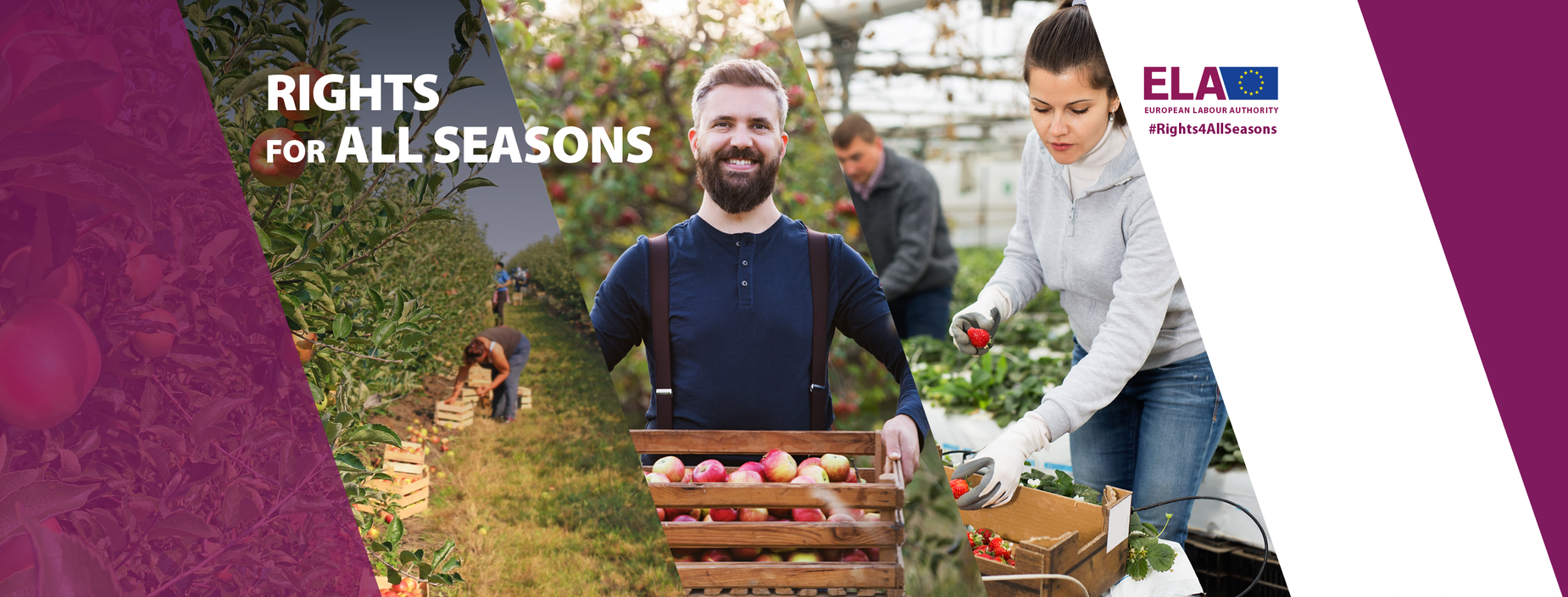 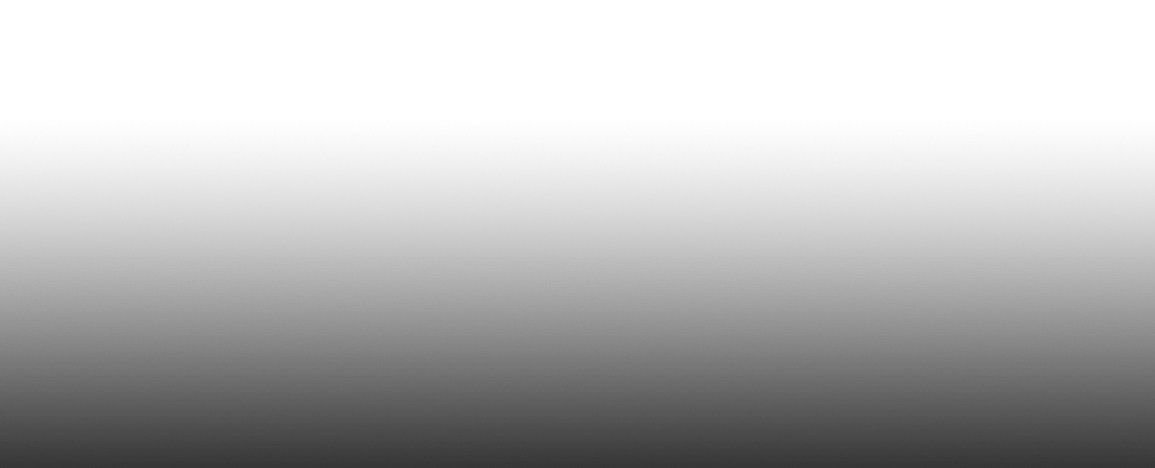 Do you want to know more about your rights and obligations as a seasonal worker? Click on the country of your interest on the map.
#EU4FairWork
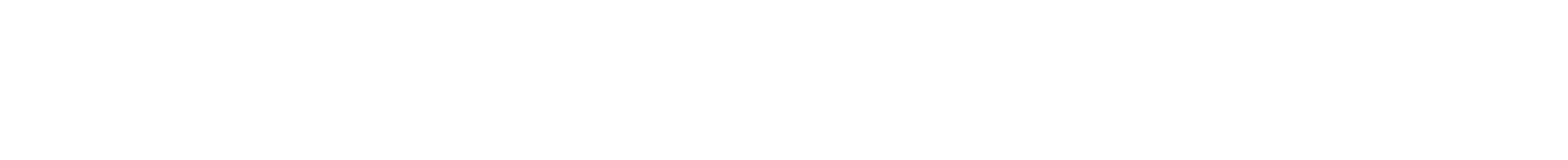 Férová práce není sezonní www.mpsv.cz    www.cizinci.czwww.suip.cz
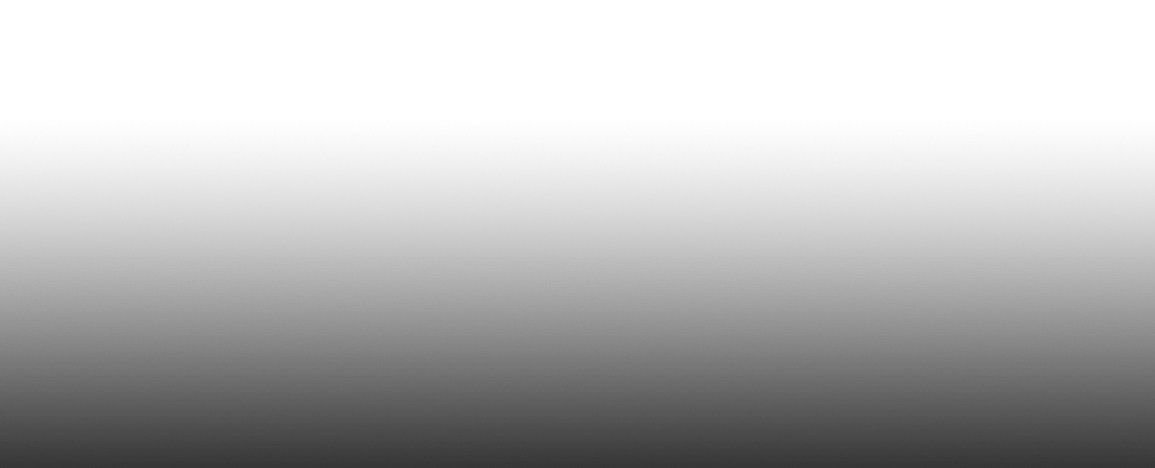 PRÁVA
PRO VŠECHNA ROČNÍ OBDOBÍ
#EU4FairWork
#Rights4AllSeasons